មេរៀនរំឭកទី៣១ ស្រៈពេញតួ ឩ ឪ ឫ ឬ ឭ
ភាសាខ្មែរ ថ្នាក់ទី២
រំឭក
ឧសភា
អាហារ
ឥសី
អនាគត
ឦសាន
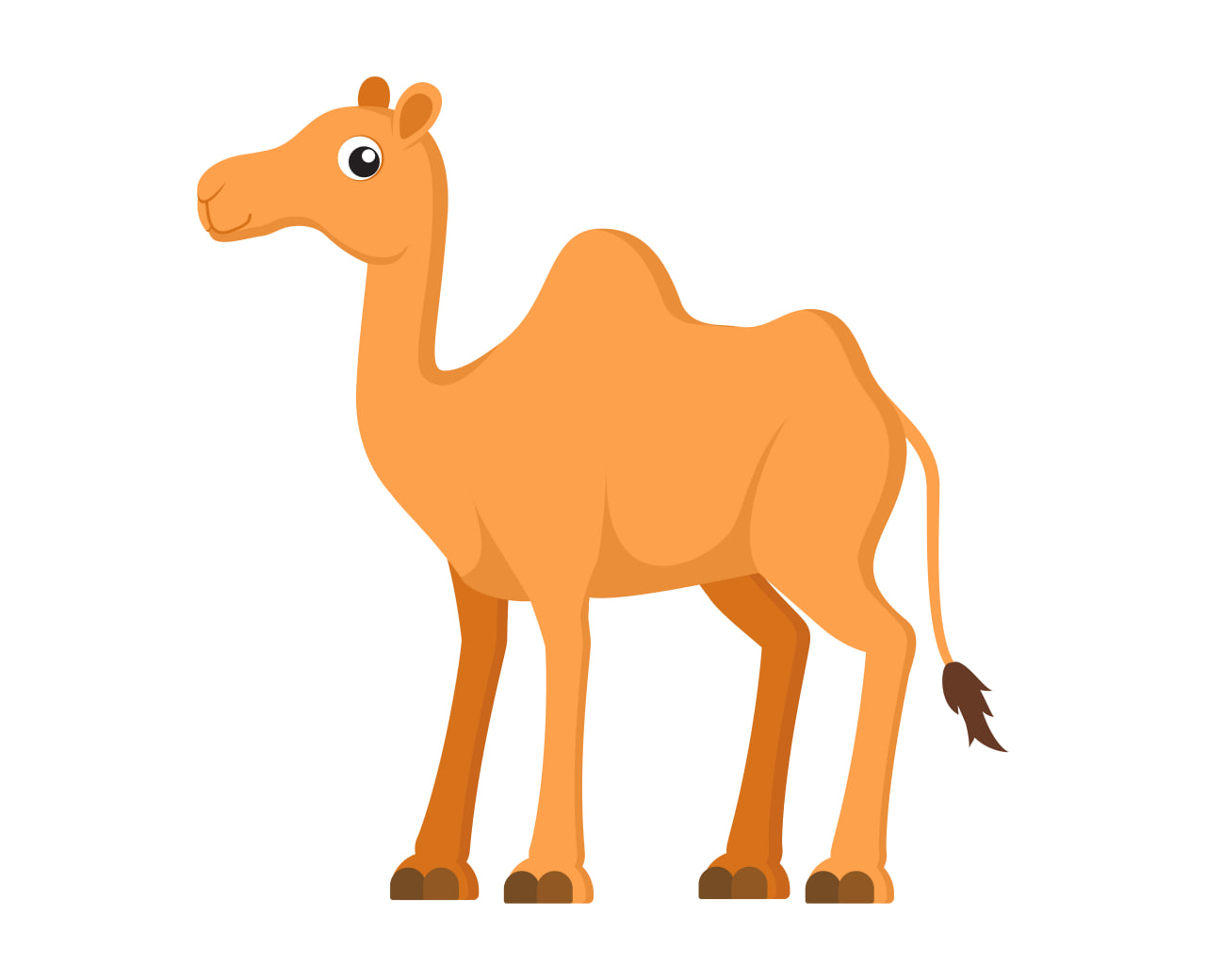 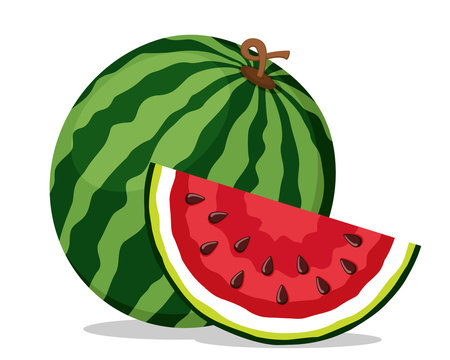 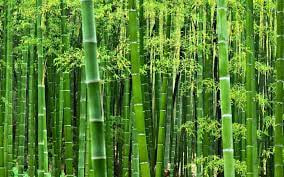 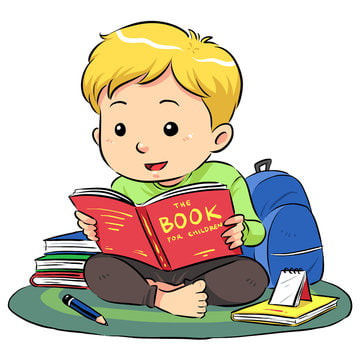 ?
ស្រៈពេញតួ
មេរៀនរំឭកទី៣១
ឩ ឪ ឫ ឬ ឭ
ការអានស្រៈពេញតួ
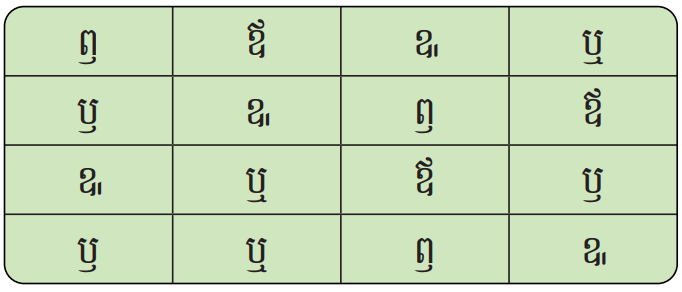 ការអានពាក្យ
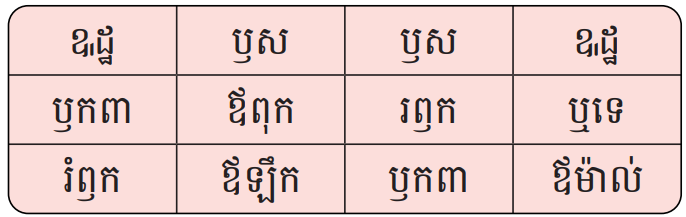 ឫកពា
រំឭក
ឩដ្ឋស៊ីឪឡឹករបស់ឪពុកឧសភា។
ឩដ្ឋ/ស៊ី/ឪឡឹក/របស់/ឪពុក/ឧសភា។
ការអានល្បះ
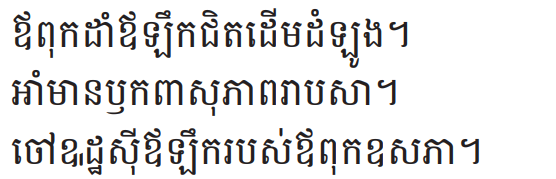 ការអានអត្ថបទខ្លី
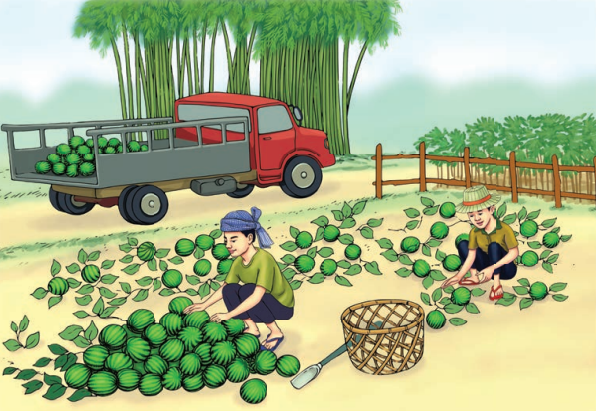 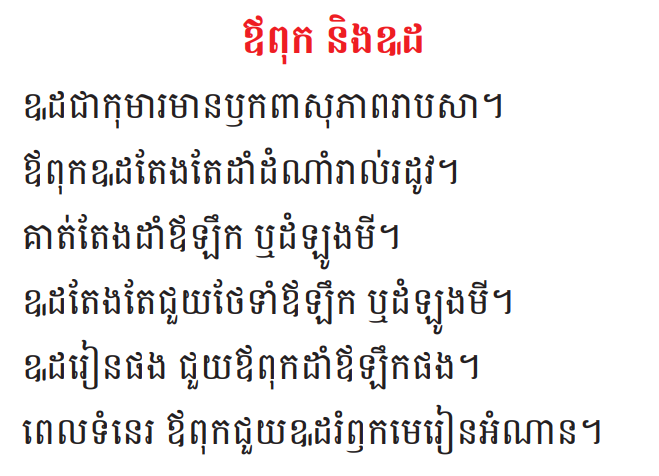 ការសរសេរពាក្យ
ឩដ្ឋ
ឫកពា
ឬទេ
ឪម៉ាល់
រំឭក
ឫកពាសុភាព
សូមអរគុណ !!